사랑합니다 나의 예수님
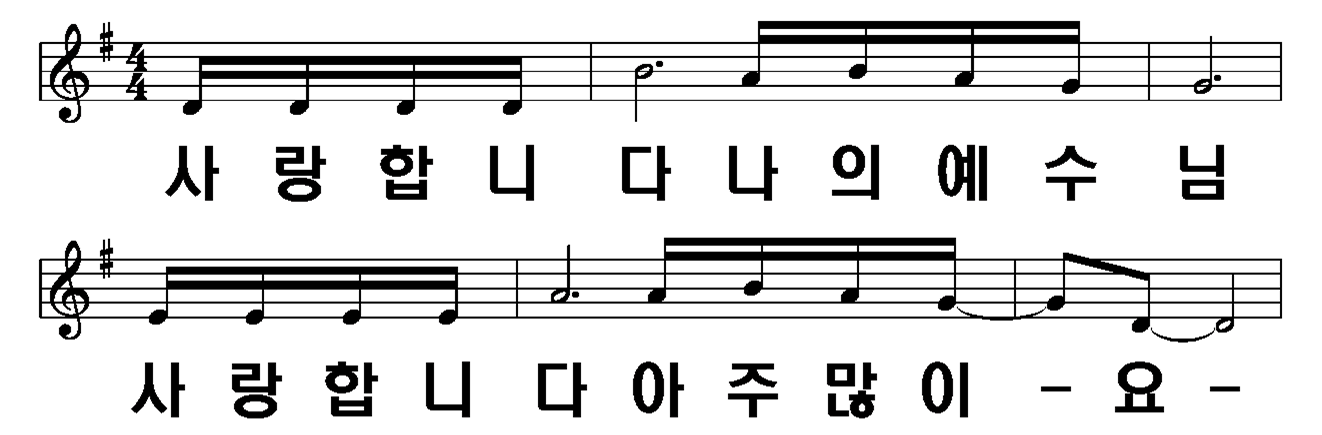 1절
1/8
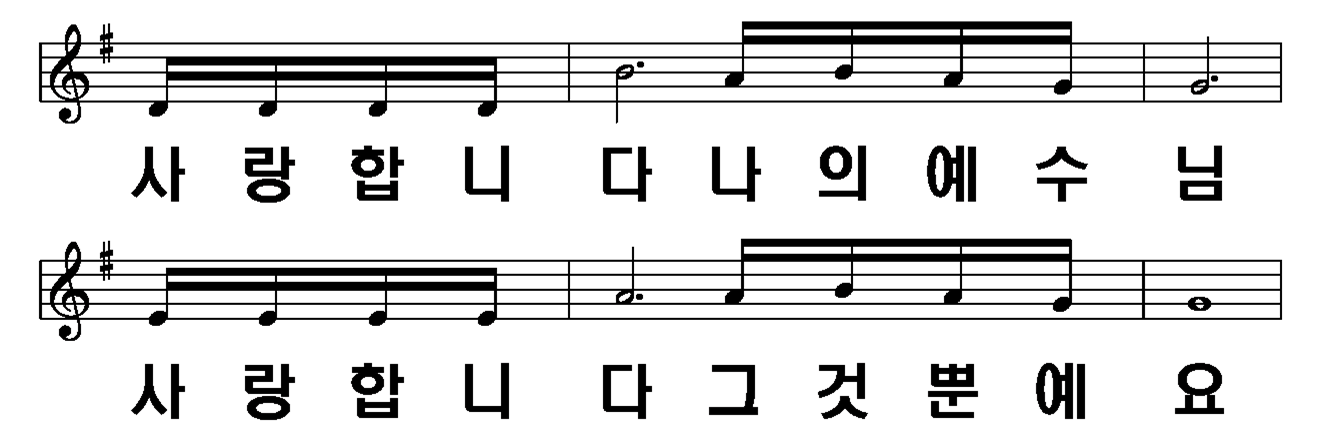 2/8
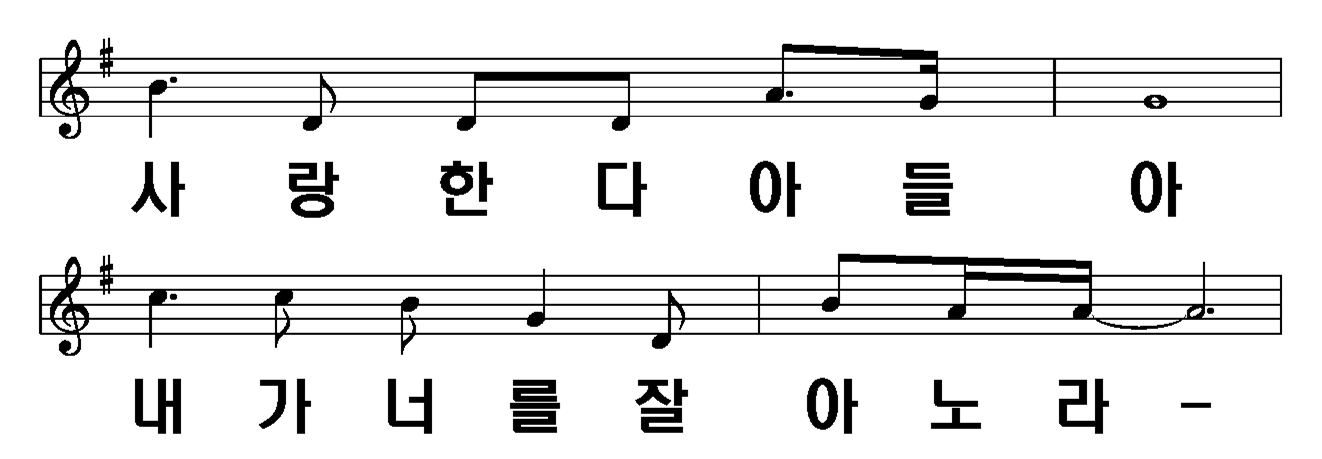 3/8
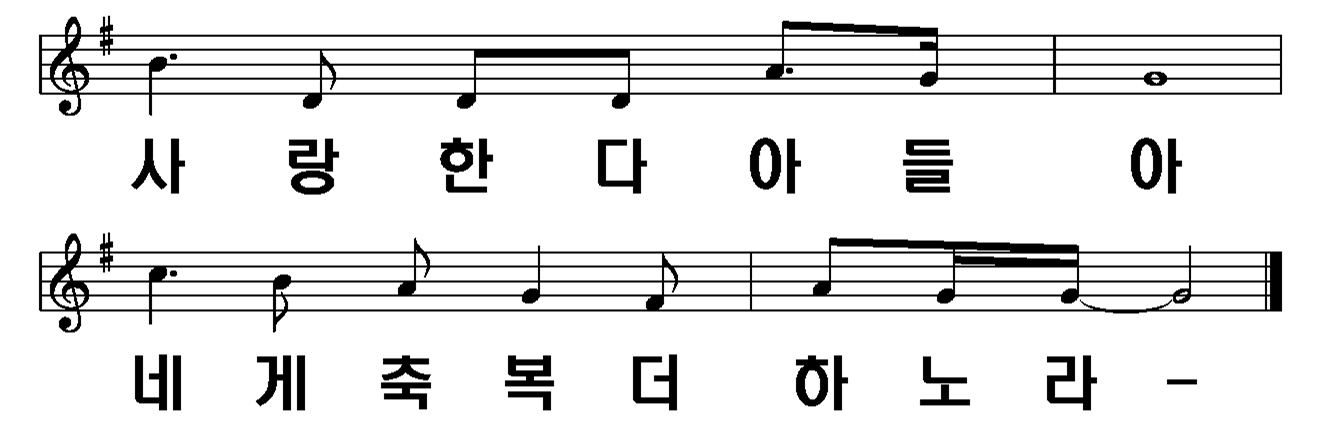 4/8
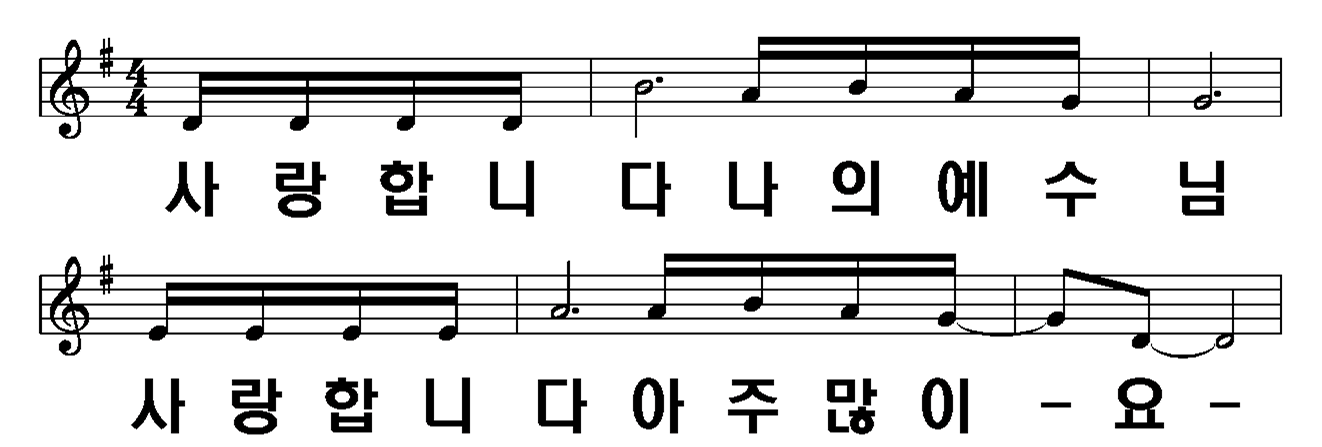 2절
5/8
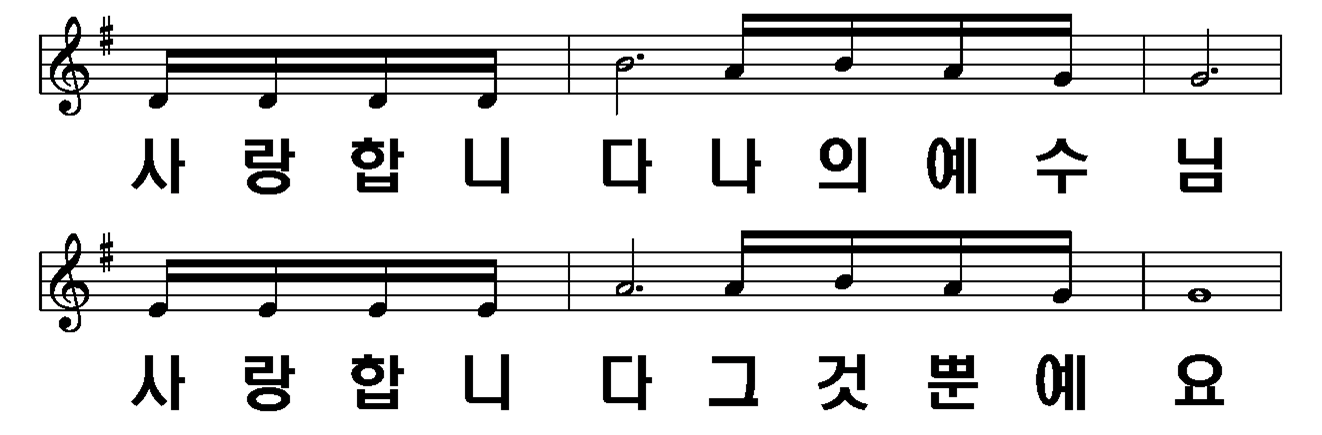 6/8
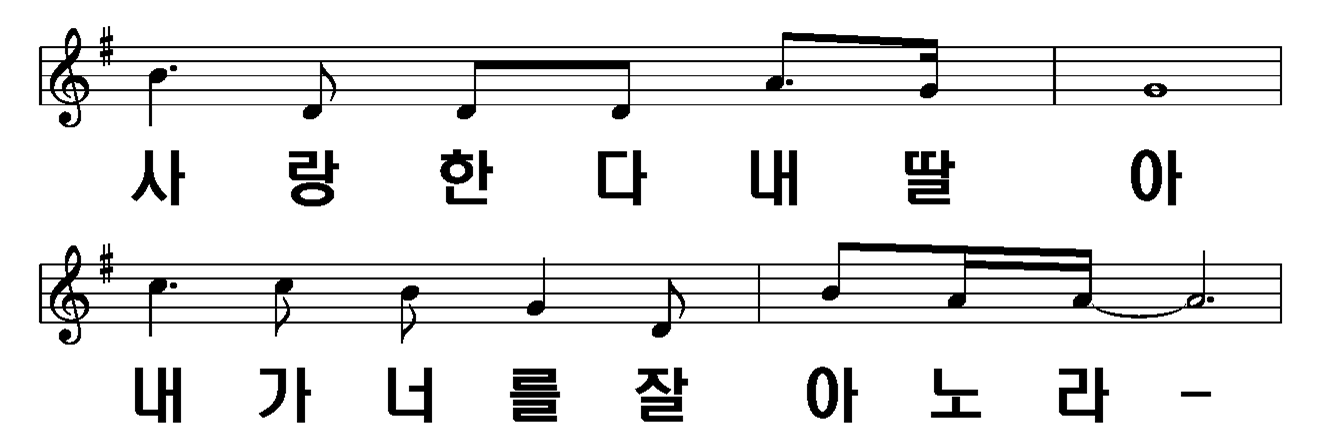 7/8
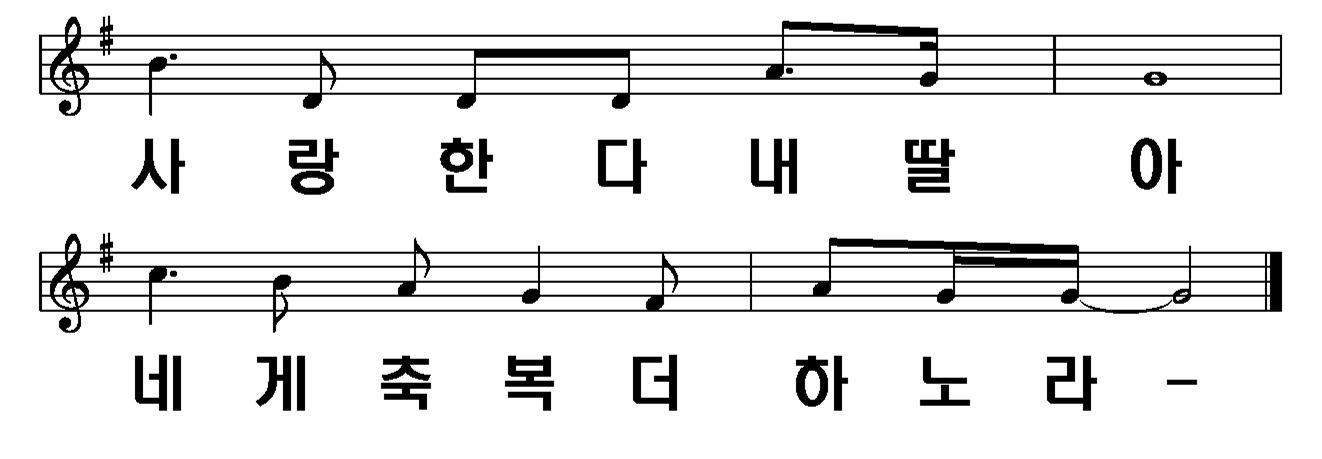 8/8